Advancing Civic Health in Florida’s Communities
FCA Third Thursday 2023 Webinar Series
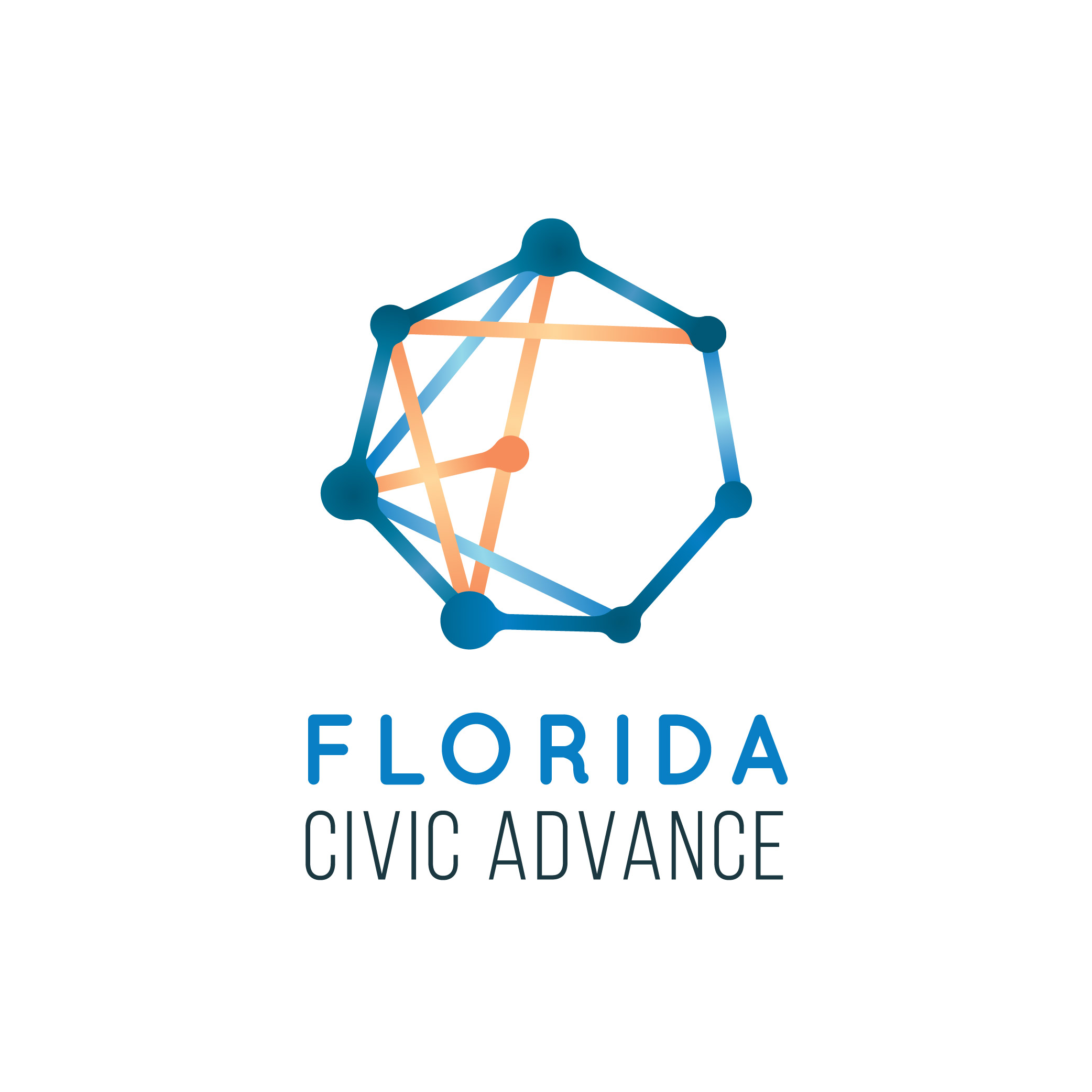 https://floridacivicadvance.com
FCA Third Thursdays Webinar
Thursday, July 20, 2023, 12-1:00 pm, EDT
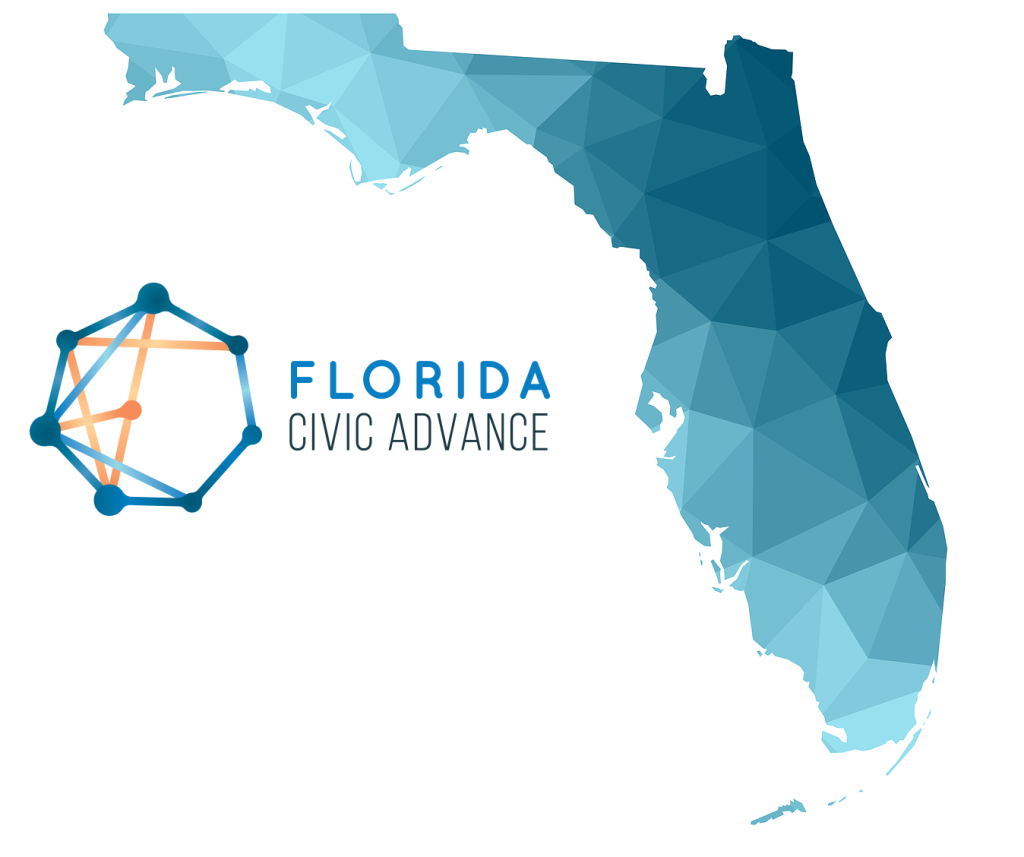 Florida Civic Advance Advancing Civic Health in Florida’s Communities
Engaging Youth in Civic Health:
The USF St. Petersburg , Florida State Alliance of YMCAs’ Civic Fellows Program
Florida Civic Advance Advancing Civic Health in Florida’s CommunitiesWHAT IS  CIVIC HEALTH
Civic health relates to: 

The overall wellbeing of residents, neighborhoods, and communities,
Using their voices to find solutions together
To improve the community
3
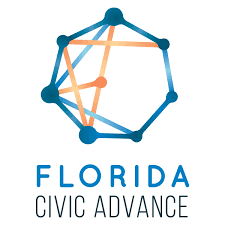 Florida Civic Advance Advancing Civic Health in Florida’s CommunitiesWHAT IS  CIVIC HEALTH
Communities with strong indicators of civic health have:

.
4
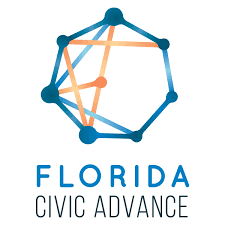 Florida Civic Advance Advancing Civic Health in Florida’s CommunitiesTHE CIVIC HEALTH CHALLENGE
Florida, the 3rd largest state, ranks among the lowest states in terms of civic health. We want to change that. 
50th in nation in volunteering among 50 states (2015)
49th in belonging to a civic organization (2013)
50th in donating to charity (2015) 
50th in helping neighbors fix a community problem (2015) and 
50th attending public meetings (2015)
5
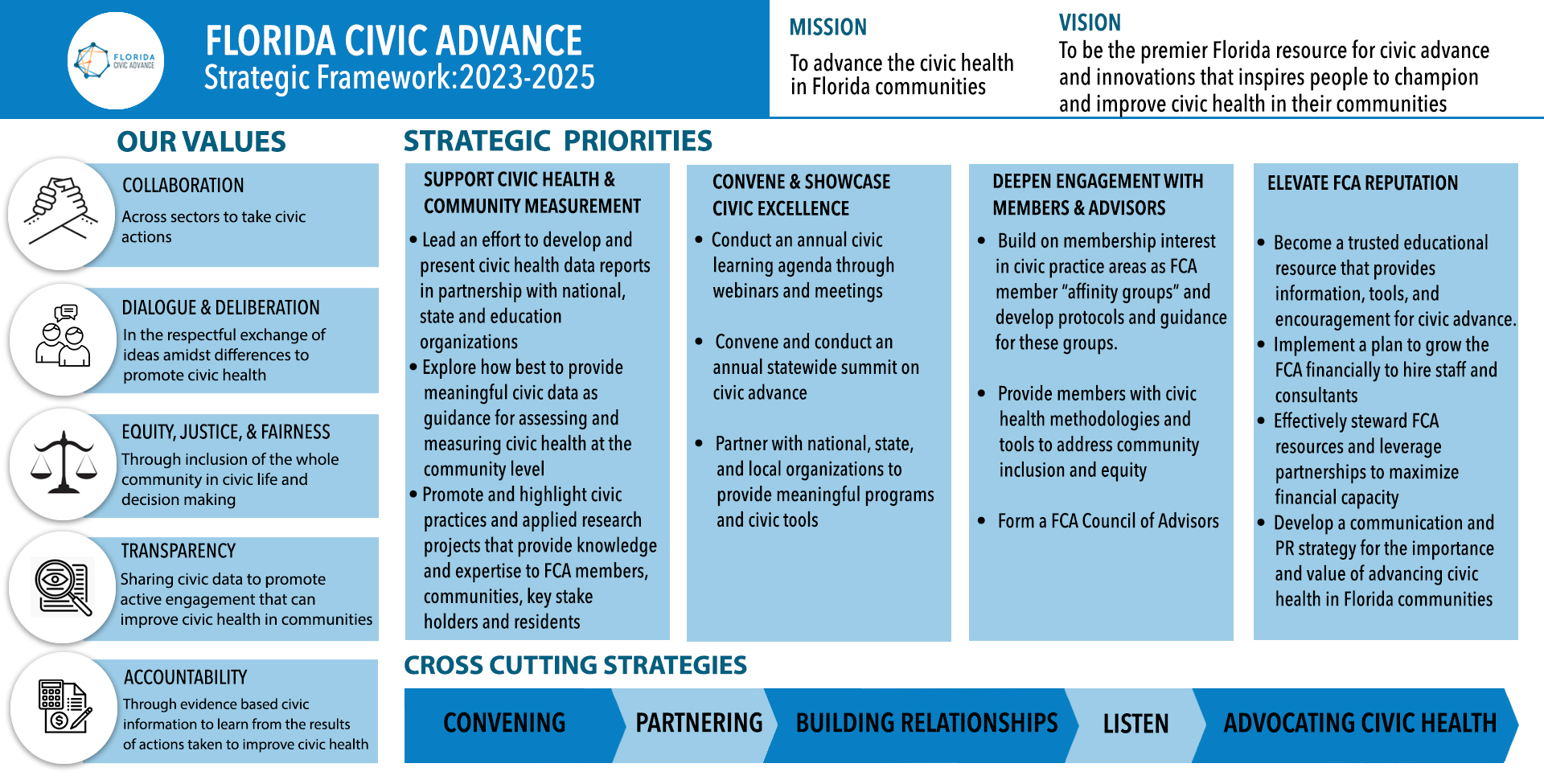 Advancing Civic Health in Florida’s Communities
6
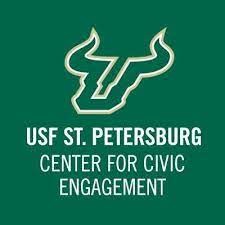 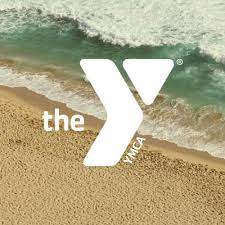 Florida Civic Advance Advancing Civic Health in Florida’s Communities            Engaging Youth in Civic Health:The USF St. Petersburg , Florida State Alliance of YMCAs’ Civic Fellows ProgramIntroducing the Presenters
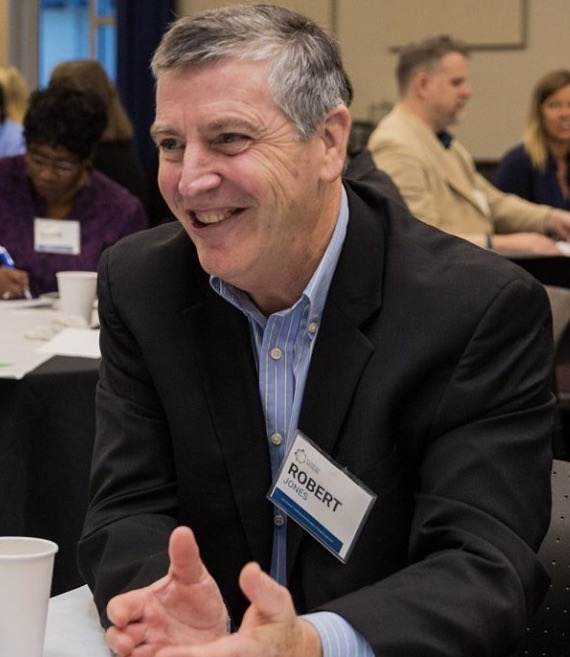 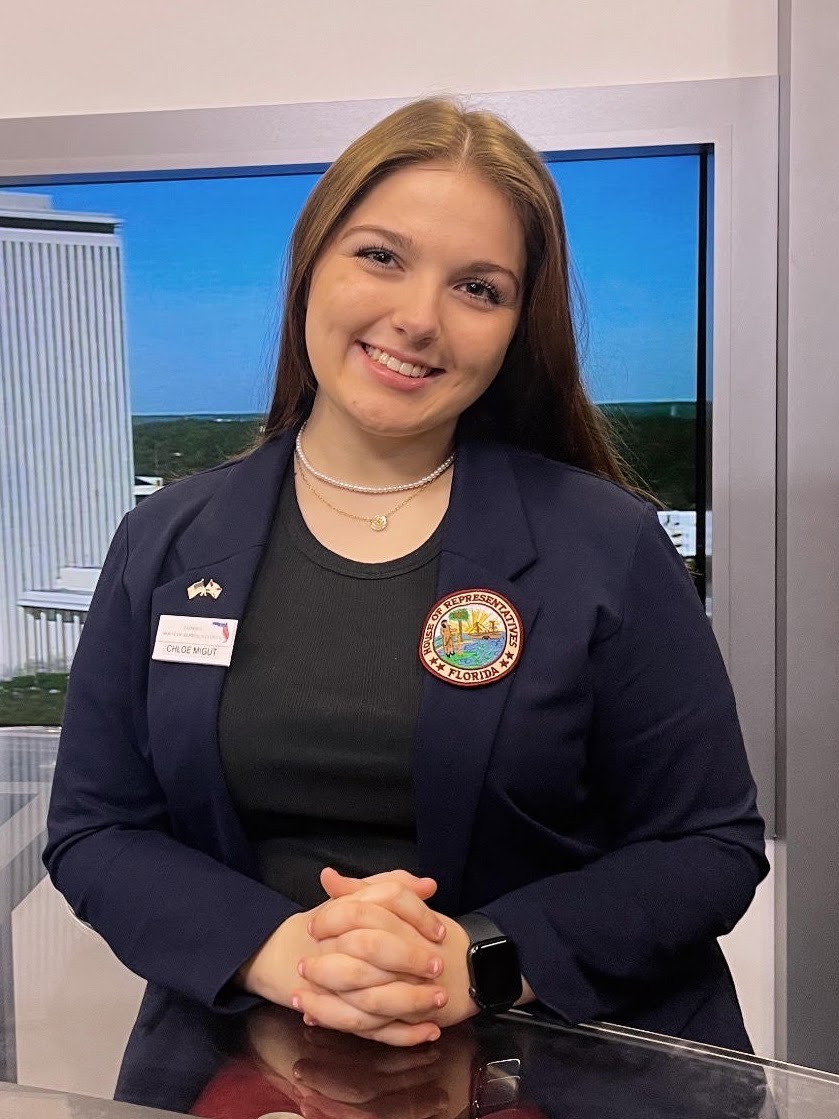 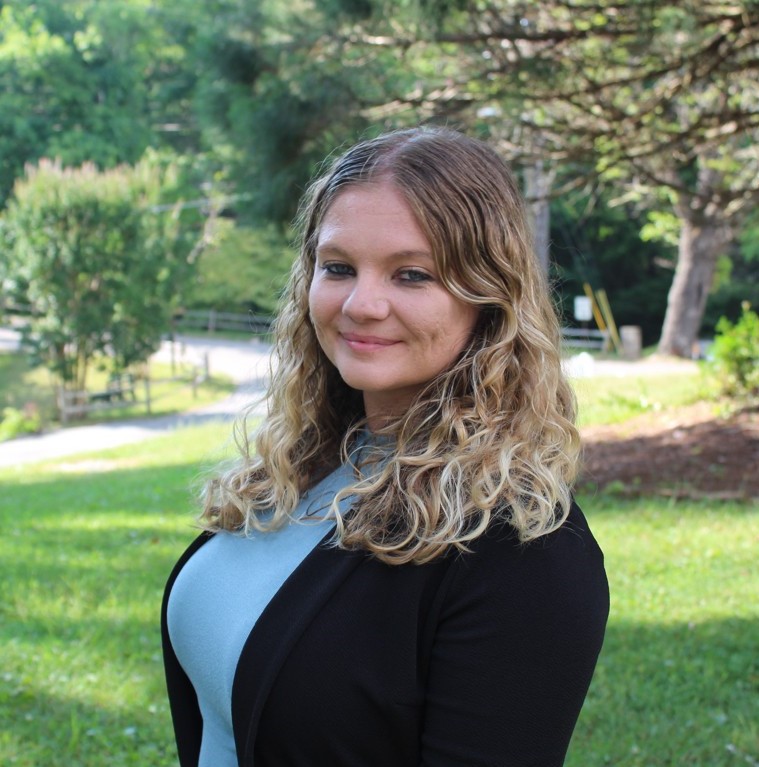 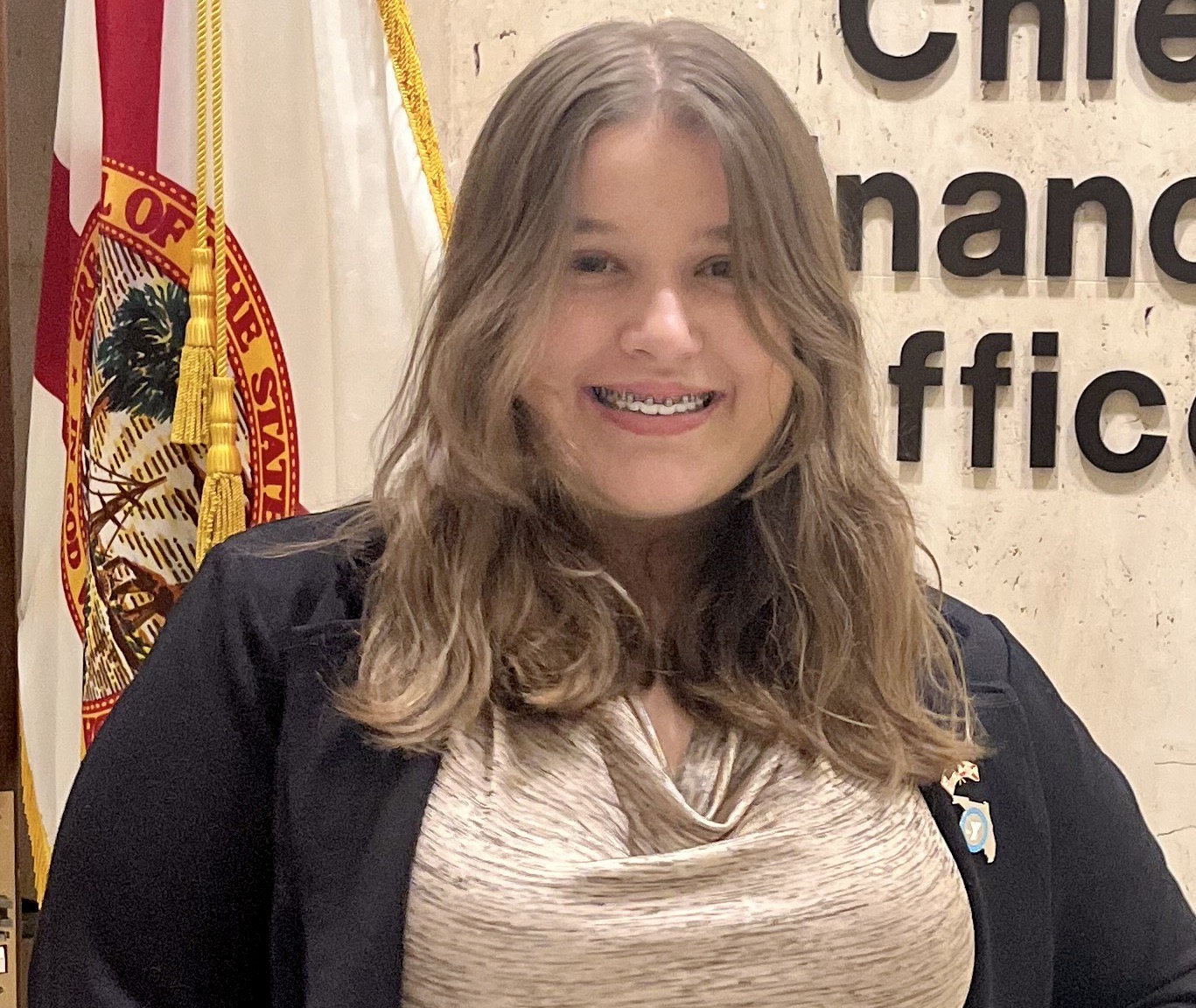 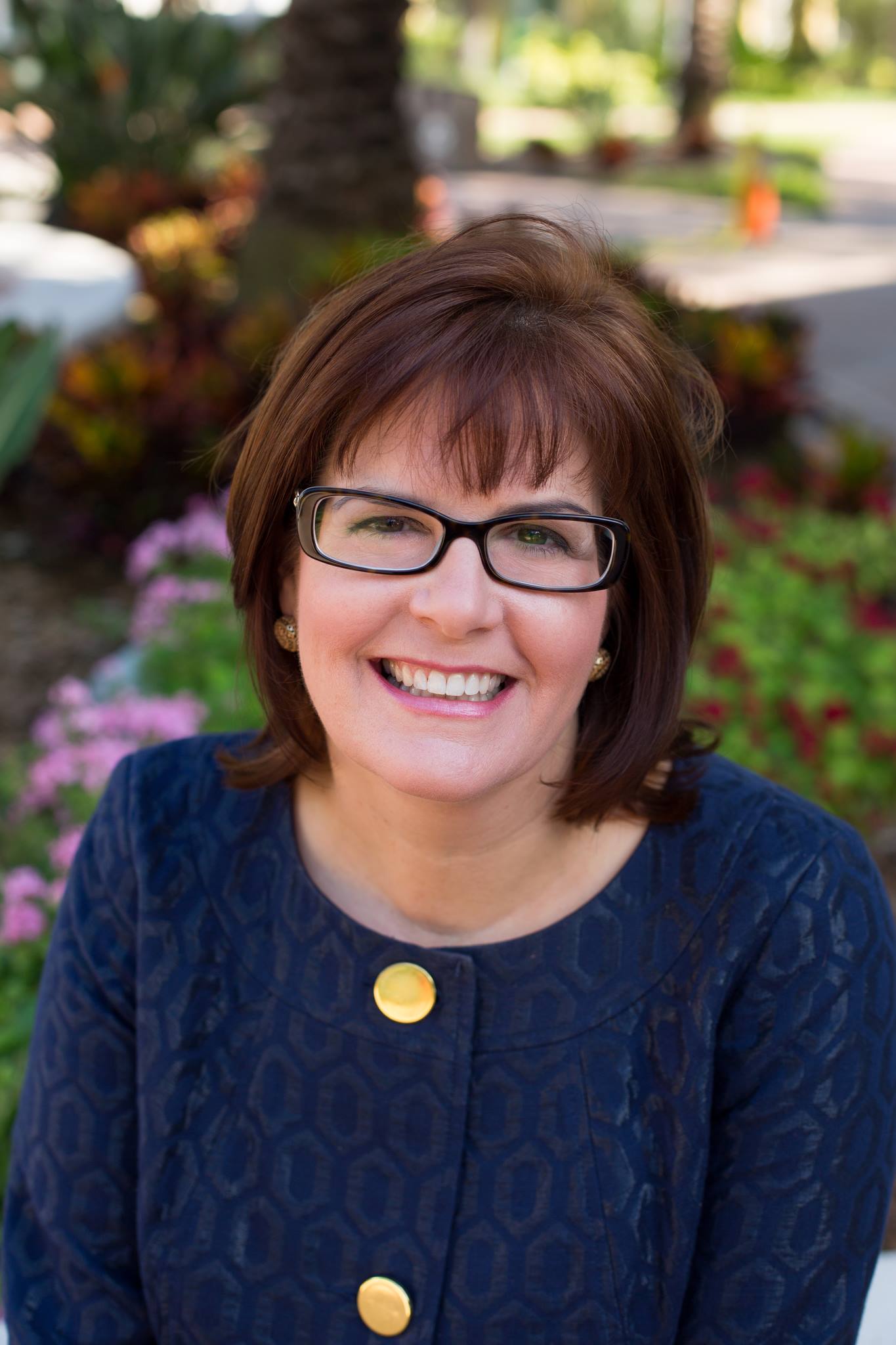 Bob Jones
Moderator
FCA Board Member
Chelsea Coombes
State Director, Civic Engagement and Teen Initiatives, Florida State Alliance of YMCAs & Foundation
Chole Migut
High School Junior, 2022-2023 Civic Institute
,
Emily Vigil, 
High School Senior, 2021-2022 Civic Institute
Judithanne McLauchlan 
Professor, Florida Studies, Lead Instructor for the USFSP YMCA Civic Fellows Program
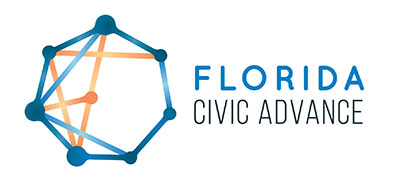 7
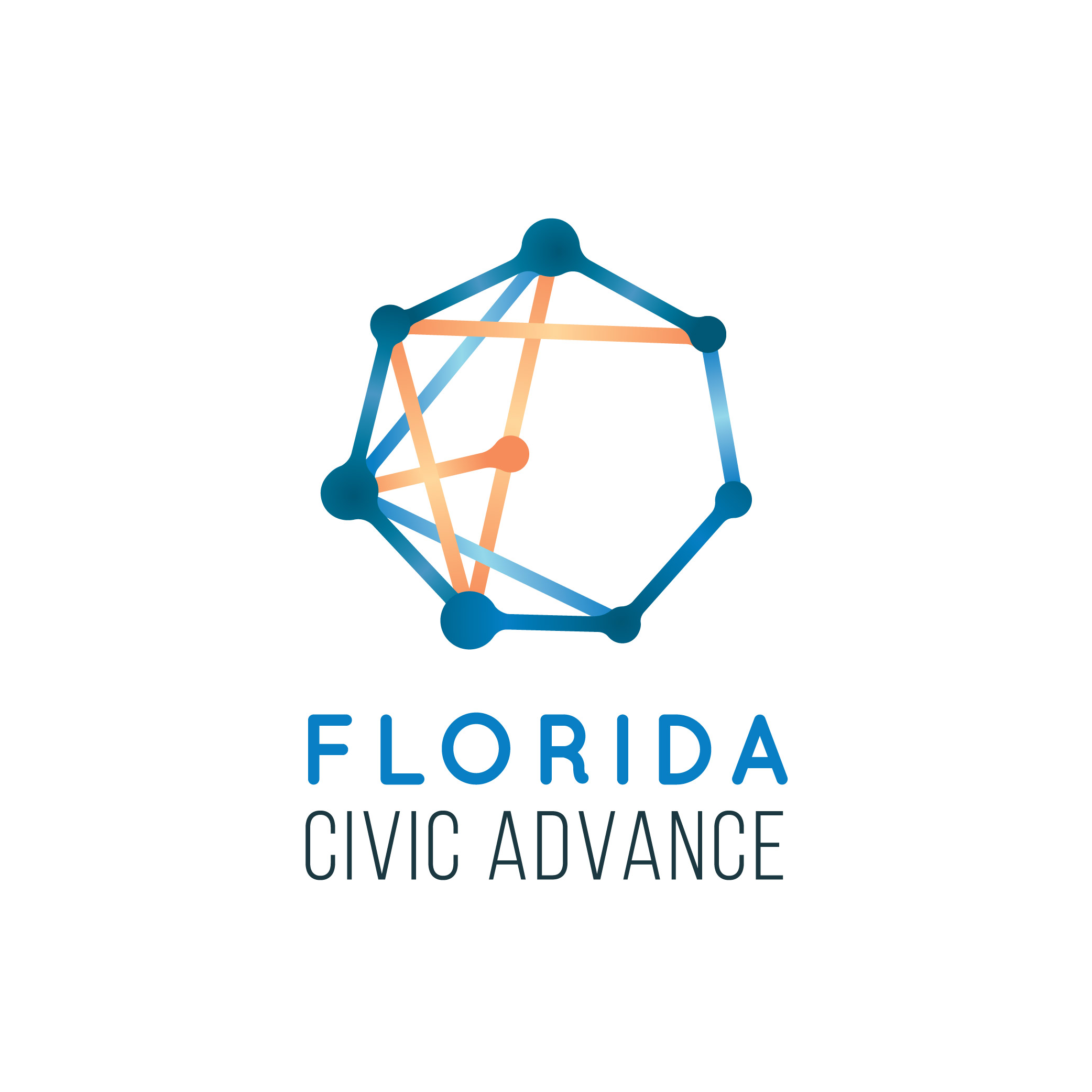 Florida Civic Advance Advancing Civic Health in Florida’s Communities“Engaging Youth in Civic Health””
What do you want to Learn From Today’s Webinar?

Who: Florida State YMCA Alliance, USF St Petersburg,  The Florida Civic Advance

What:  The Civic Institute model for youth engagement. More information on youth voice. What has been successful, best practices, lessons learned.

How: How to encourage intergenerational leadership. Youth engagement strategies. How do these efforts assure that there is a racial diversity of participants?  What metrics are used and have there been longitudinal studies conducted? Opportunities for the business community to get involved with youth civic engagement
8
Engaging Youth in Civic HealthThe USF St. Petersburg YMCA Civic Fellows Program
Ms. Chelsea Coombes
Florida State Alliance of YMCAs
State Director, Civic Engagement and Teen Initiatives 

Dr. Judithanne Scourfield McLauchlan
USF St. Petersburg, Duckwall Professor of Florida Studies; Director, Center for Civic Engagement; Lead Instructor, Civic Fellows Program

Ms. Emily Vigil & Ms. Chole Migut 
USF St. Petersburg YMCA Civic Fellow
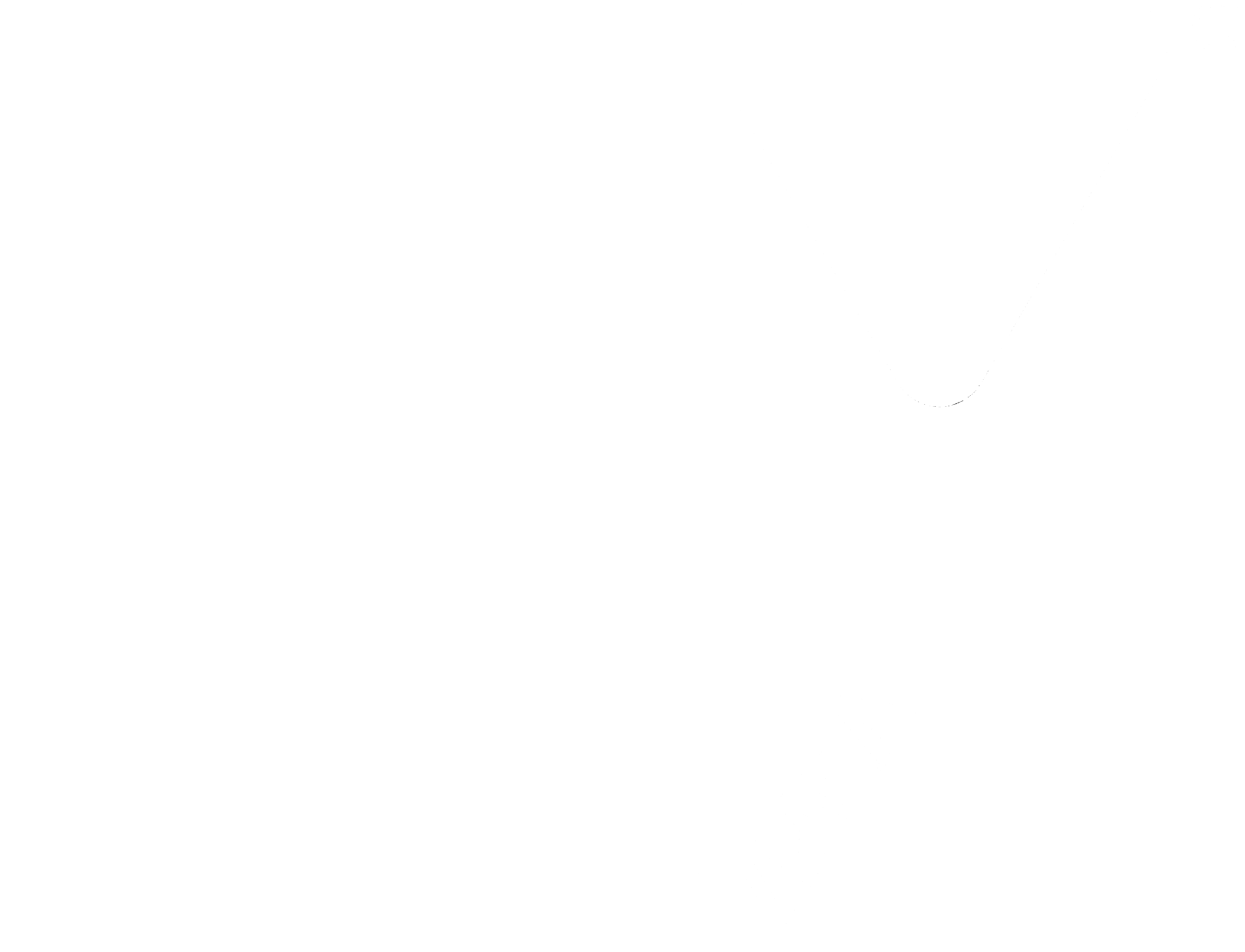 Florida Civic Advance Webinar Series
17 August 2023
FCA Third Thursdays Webinar
Thursday, September 21, 2023, 12-1:00 pm EDT
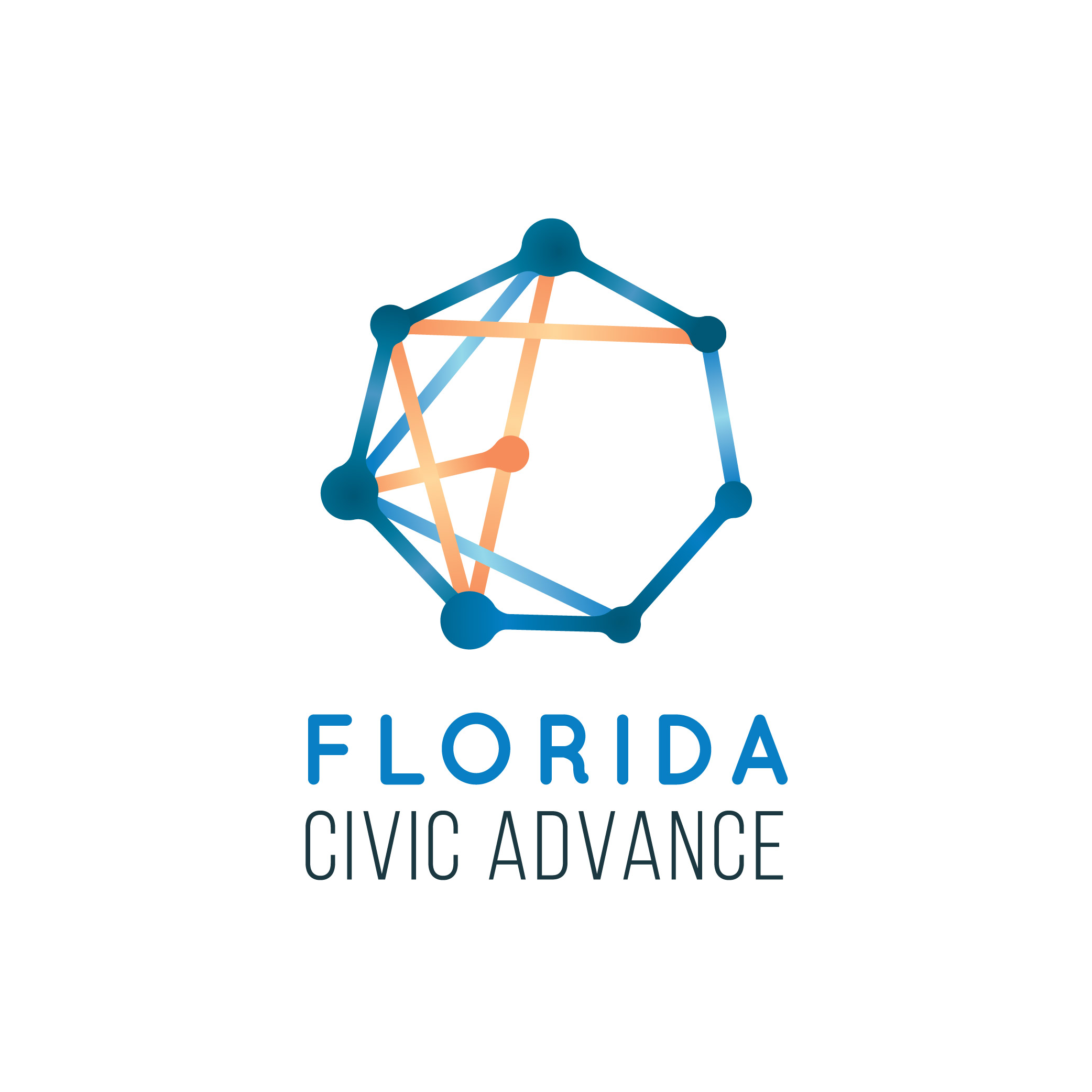 Florida Civic Advance Advancing Civic Health in Florida’s Communities
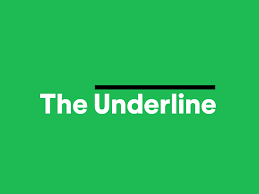 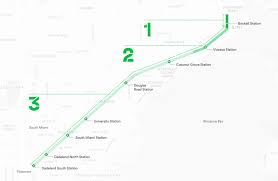 The Miami Underline Conservancy: 
Reimagining the Civic Commons and Advancing Civic Health 

Transforming public places into civic assets for the whole community the Underline this 120-acre, world-class linear park spanning 10-miles below Miami’s Metrorail that will transform regional mobility and celebrate diversity, equity, culture, and lifelong learning.
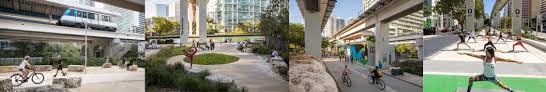 See FCA Website for registration:
Florida Civic Advance Advancing Civic Excellence in Florida’s Communities
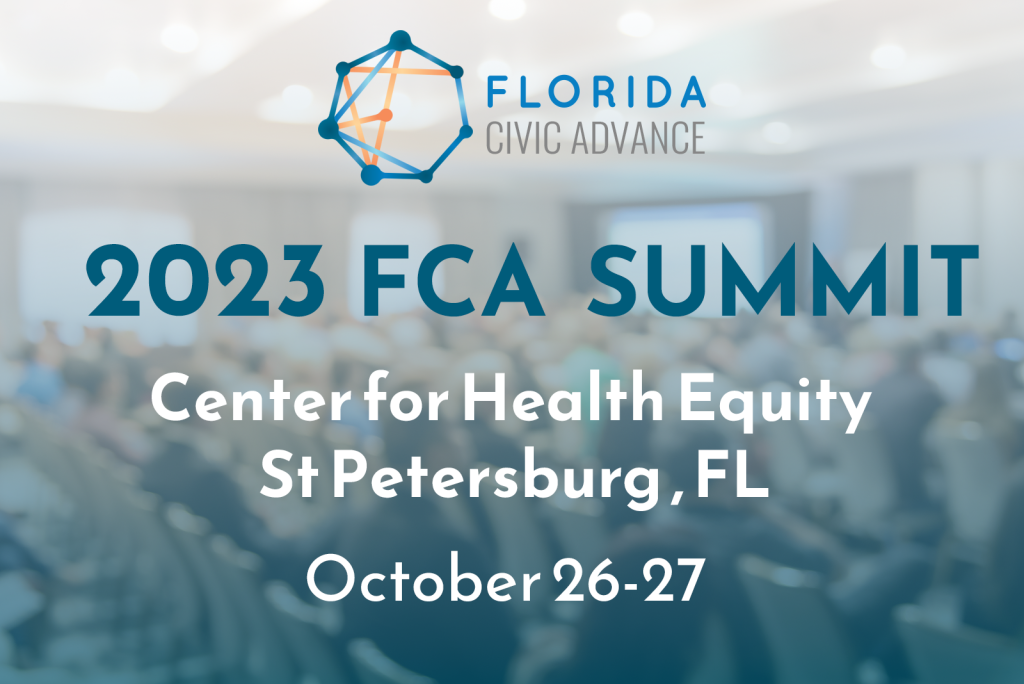 SAVE THE DATE
            


Where: Center for Health Equity, 
St Petersburg, Florida
Register Online Now
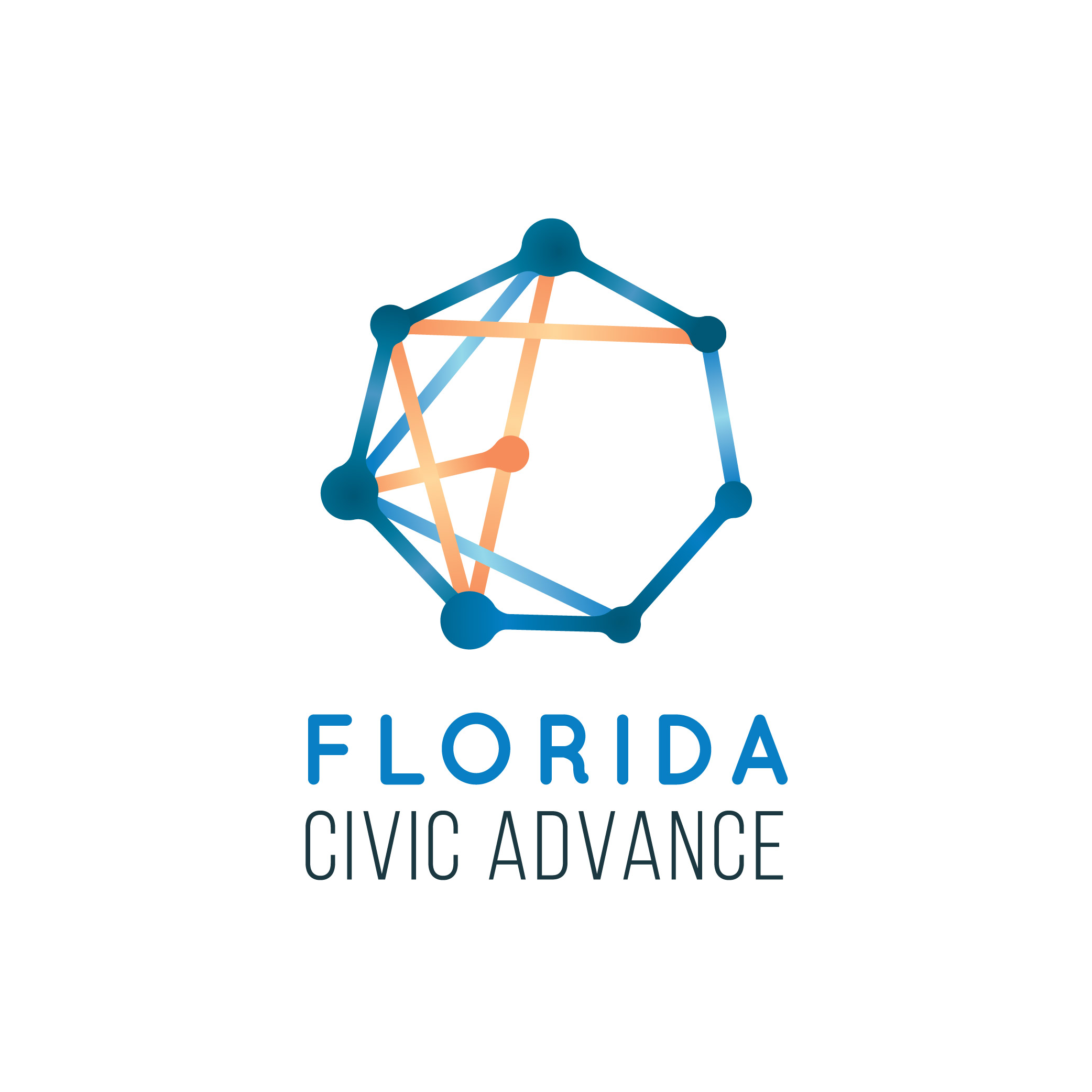 11
Florida Civic Advance Advancing Civic Excellence in Florida’s Communities
In Case You Missed Past FCA Civic Excellence Webinars 
Visit our website: https://www.floridacivicadvance.net
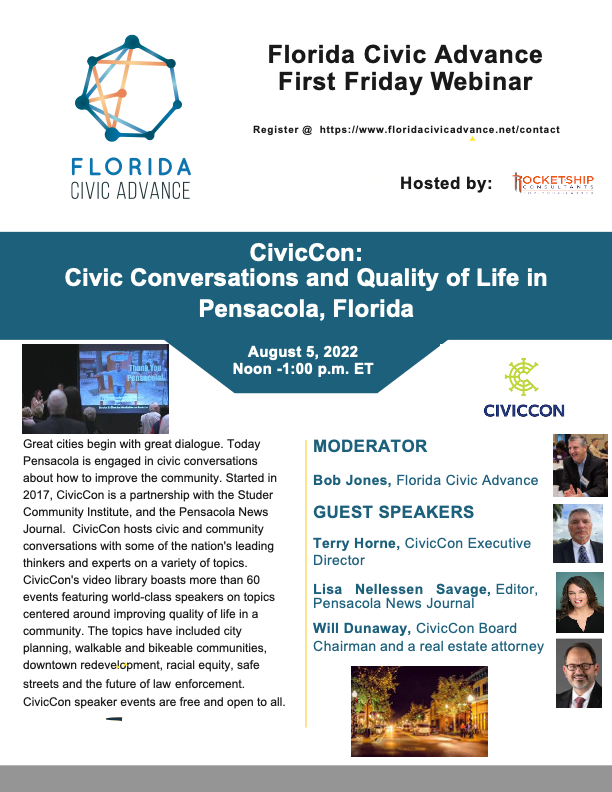 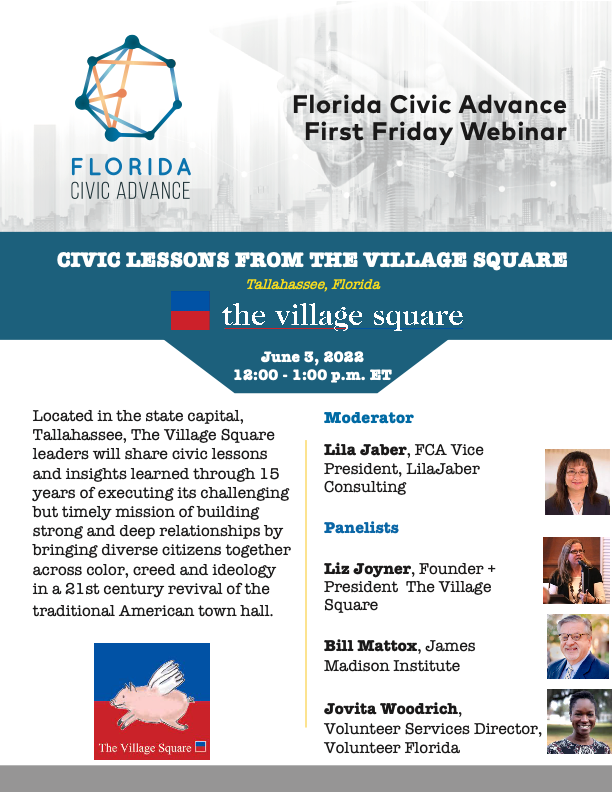 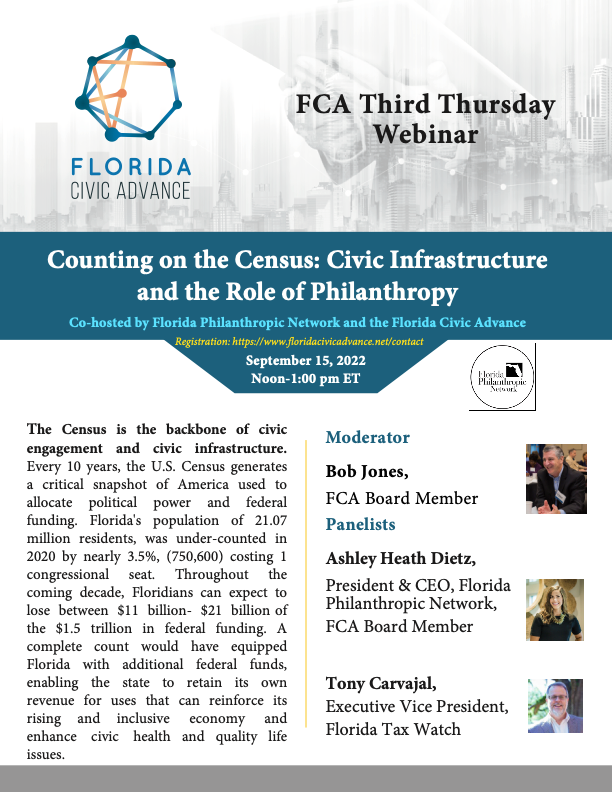 12
Florida Civic Advance Advancing Civic Health in Florida’s Communities
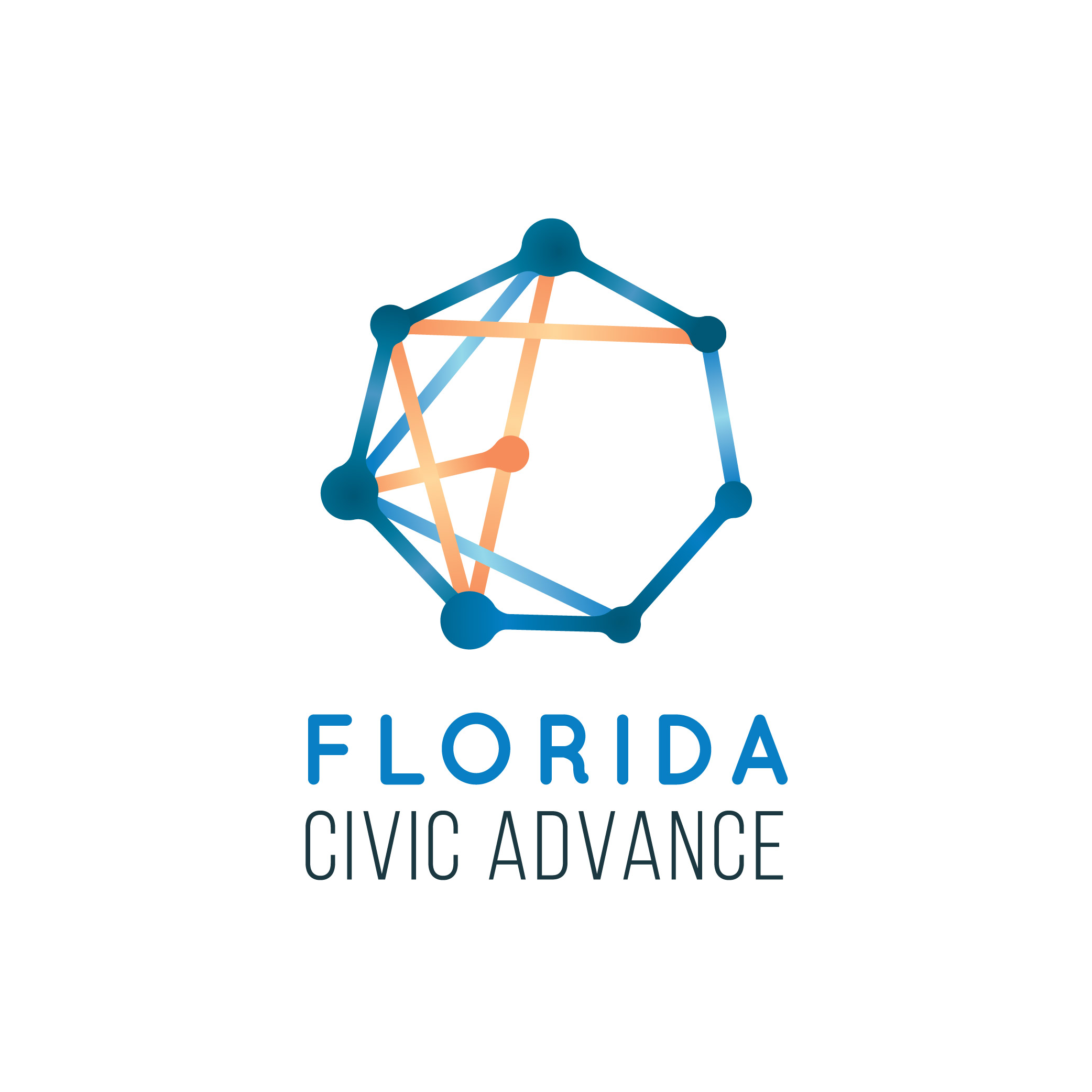 Join us in advancing civic health in Florida’s communities!

Florida Civic Advance Membership
We welcome organizations and individuals to join as FCA members to build together a new nonprofit membership network dedicated to increasing civic practices and advancing civic health in Florida’s communities

https://floridacivicadvance.com/membership/
13
Florida Civic Advance Advancing Civic Excellence in Florida’s Communities
FCA Website
https://www.floridacivicadvance.com 


Membership Benefits and Application 
https://floridacivicadvance.com/membership/
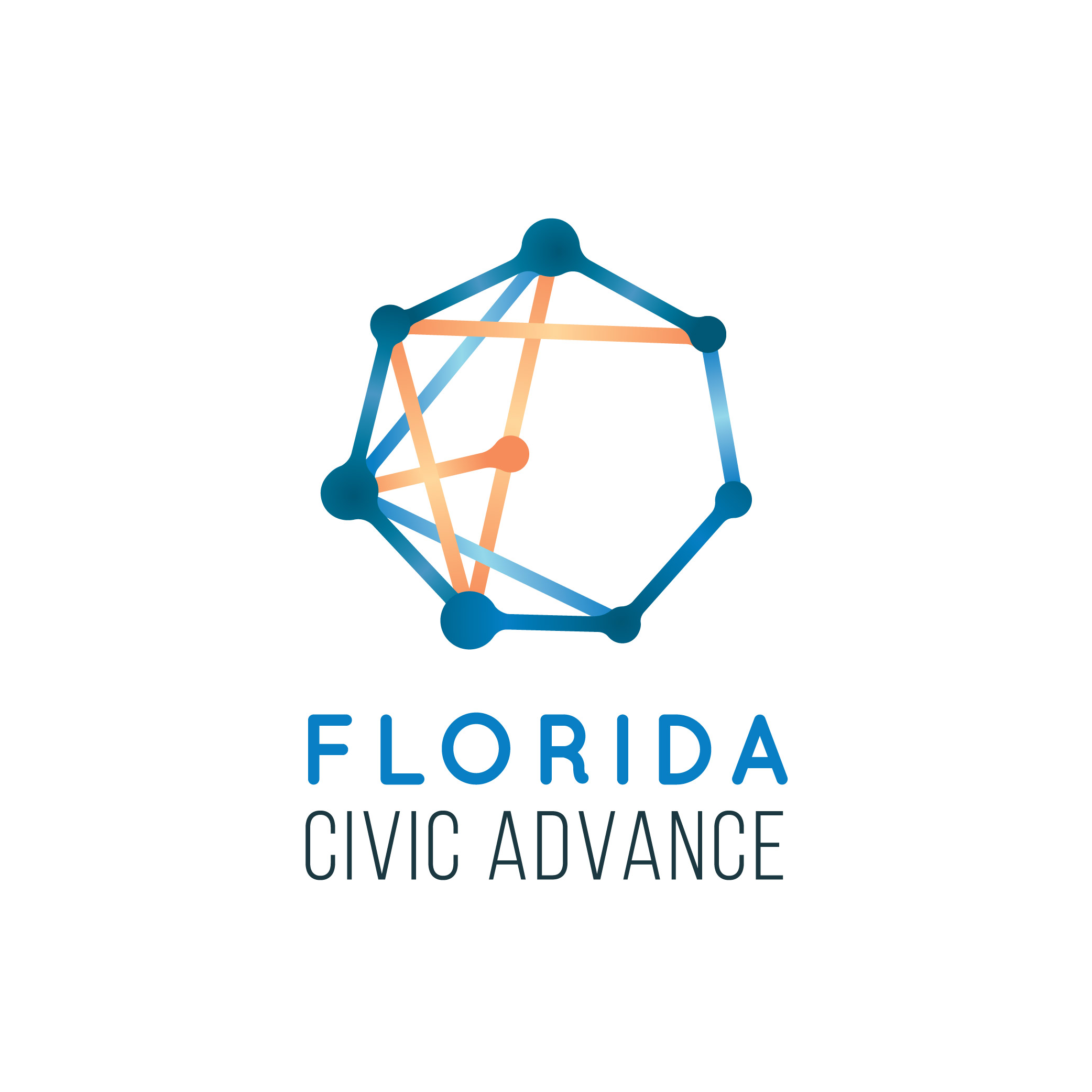 14
Florida Civic Advance Advancing Civic Health in Florida’s Communities
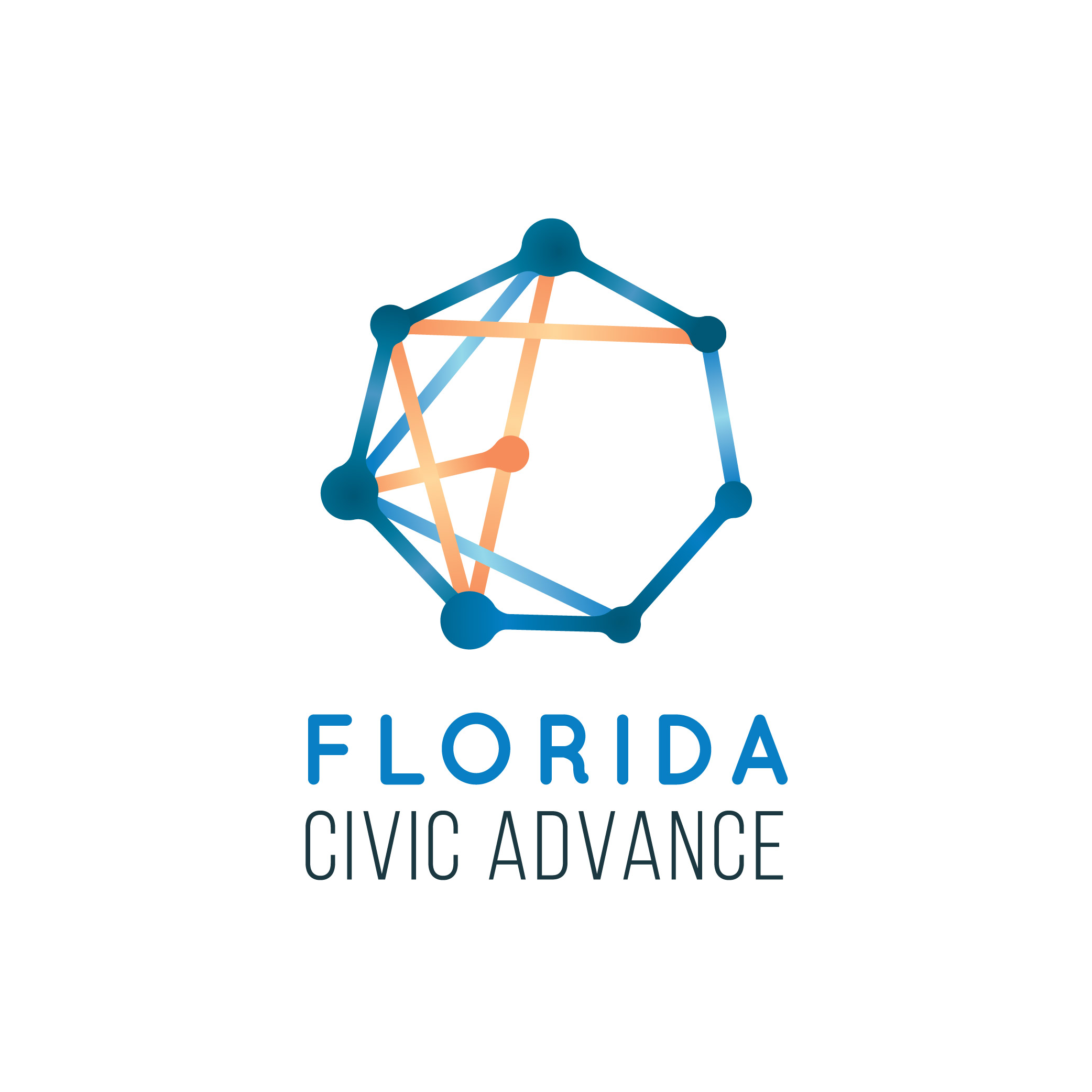 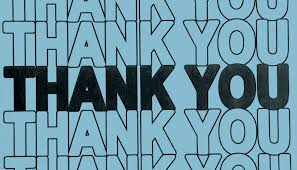 https://www.floridacivicadvance.com
15